ORACLES Forecast Briefing(Aerosols)
01 August 2017
Thursday, 03 August 2017 12Z
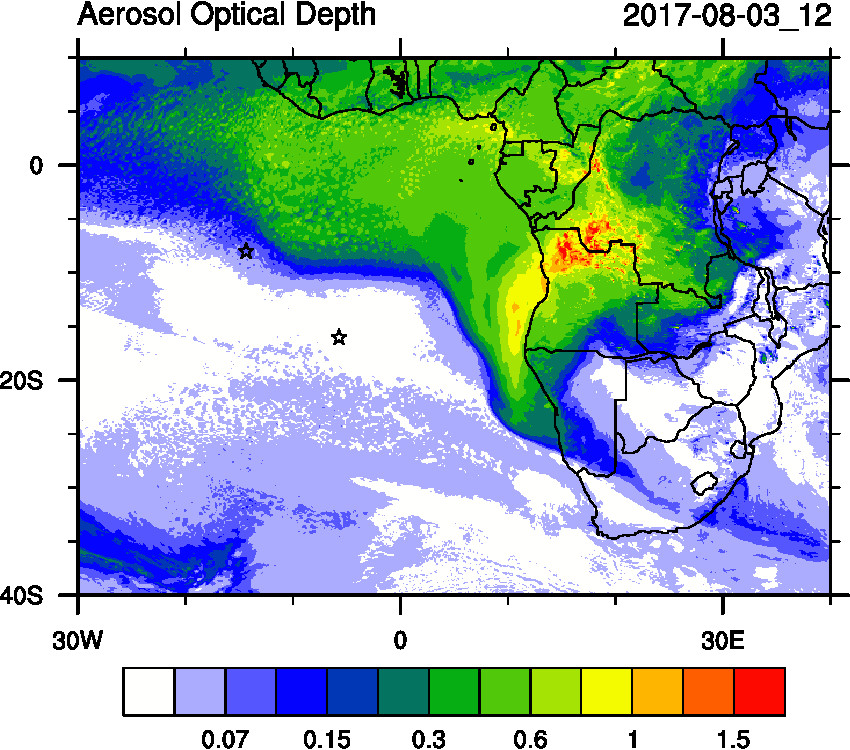 WRF-AAM
ORACLES Forecast Briefing
2
Thursday, 03 August 2017 12Z
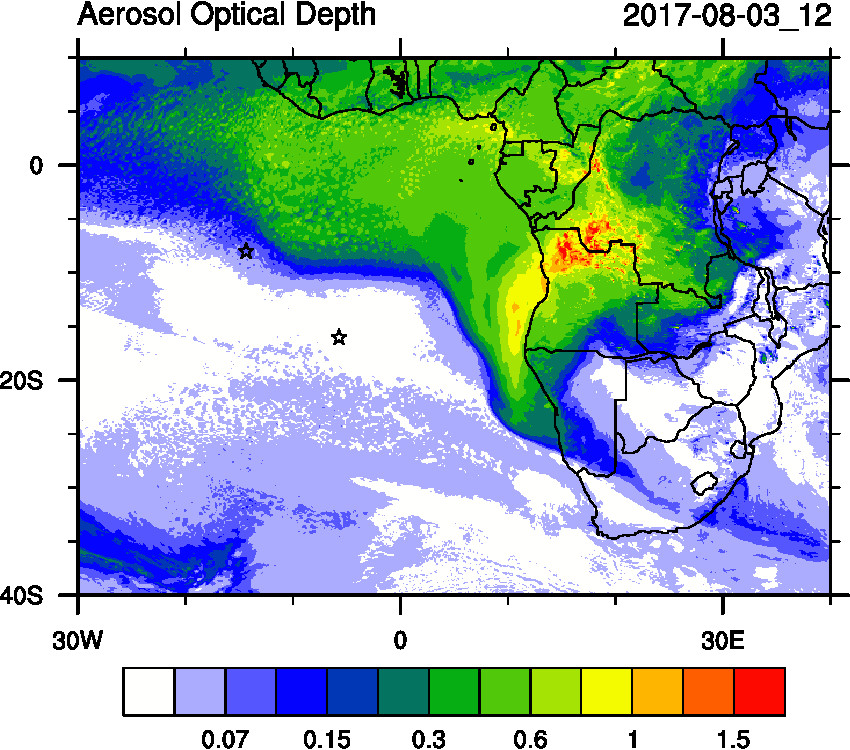 WRF-CAM5
ORACLES Forecast Briefing
3
Thursday, 03 August 2017 12Z
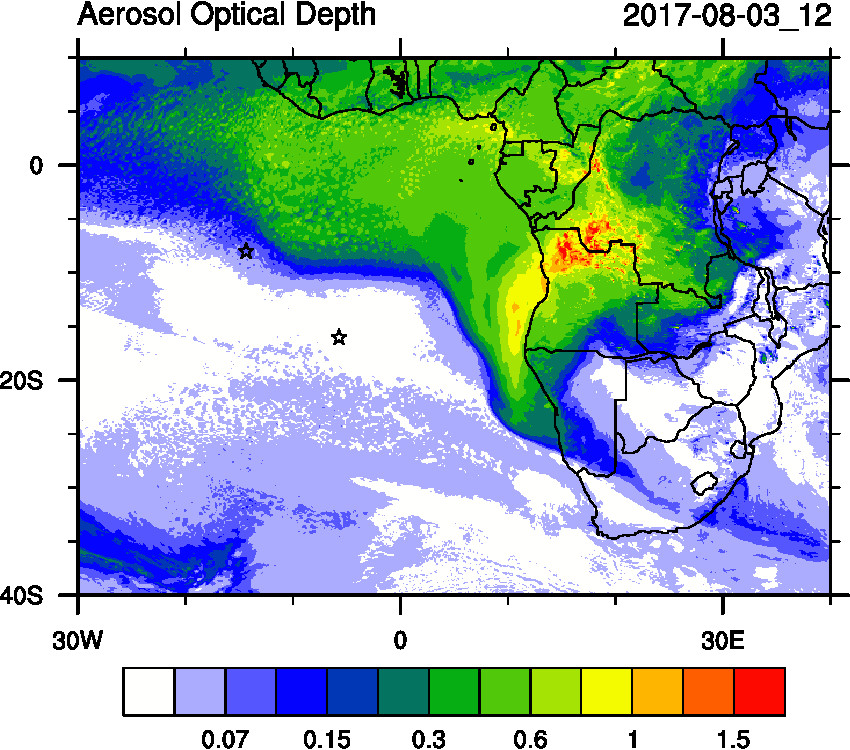 WRF-AAM
CAMS
ORACLES Forecast Briefing
4
Thursday, 03 August 2017 12Z
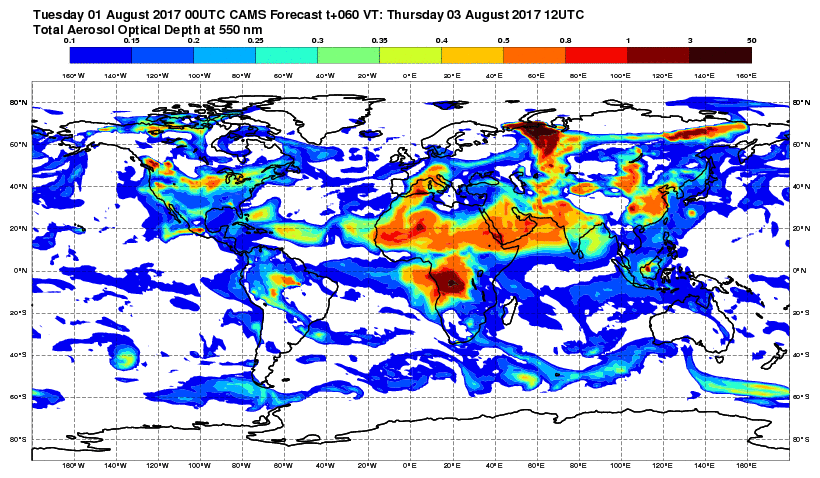 CAMS
ORACLES Forecast Briefing
5
Thursday, 03 August 2017 12Z
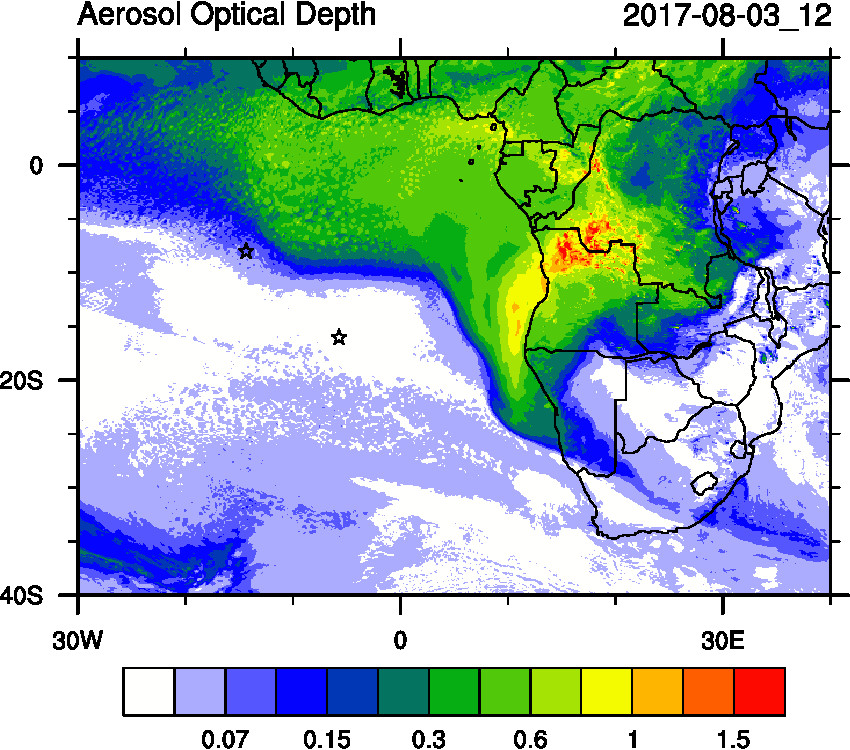 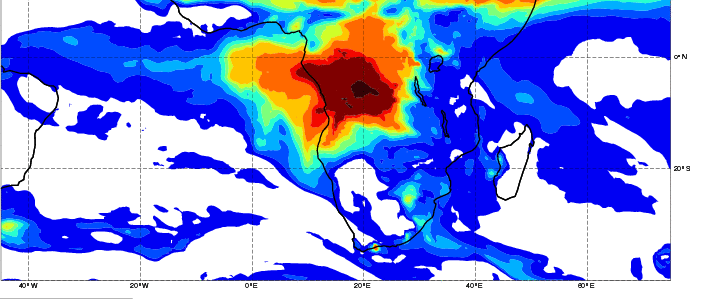 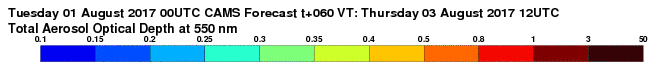 ORACLES Forecast Briefing
6
Thursday, 03 August 2017 12Z
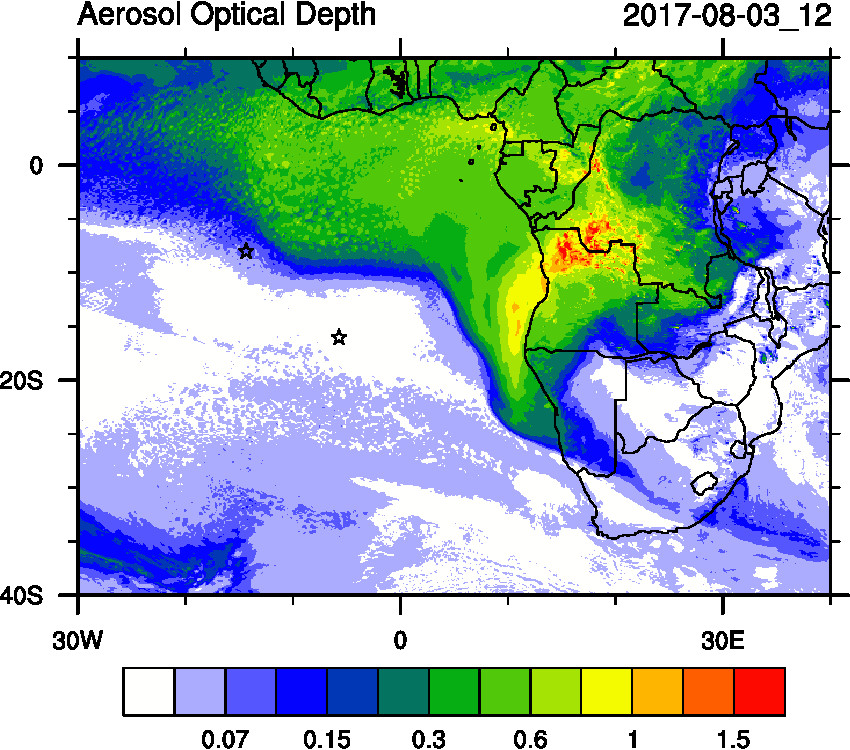 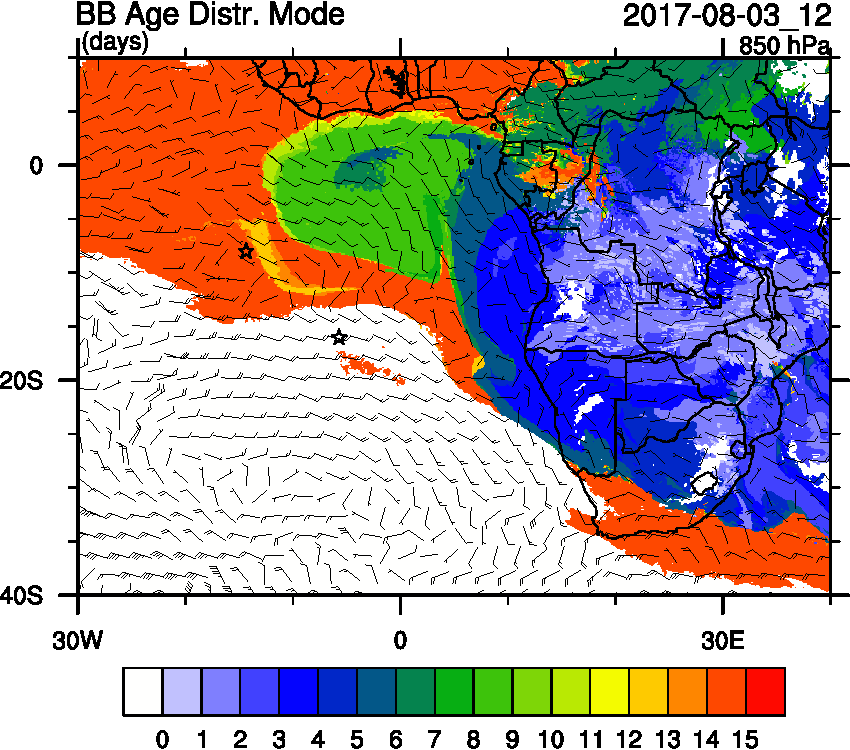 ORACLES Forecast Briefing
7
Thursday, 03 August 2017 12Z
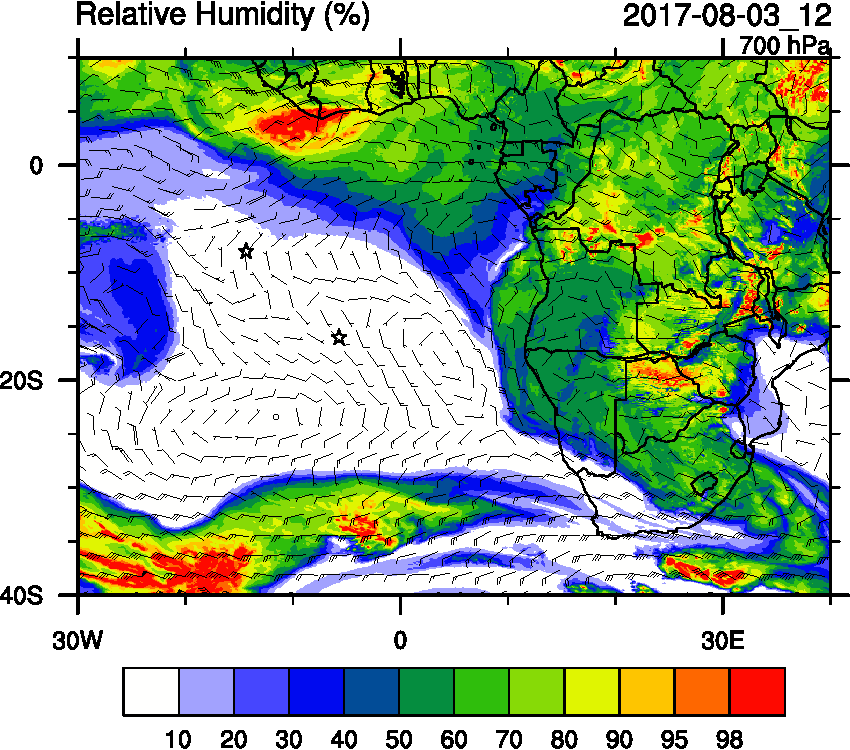 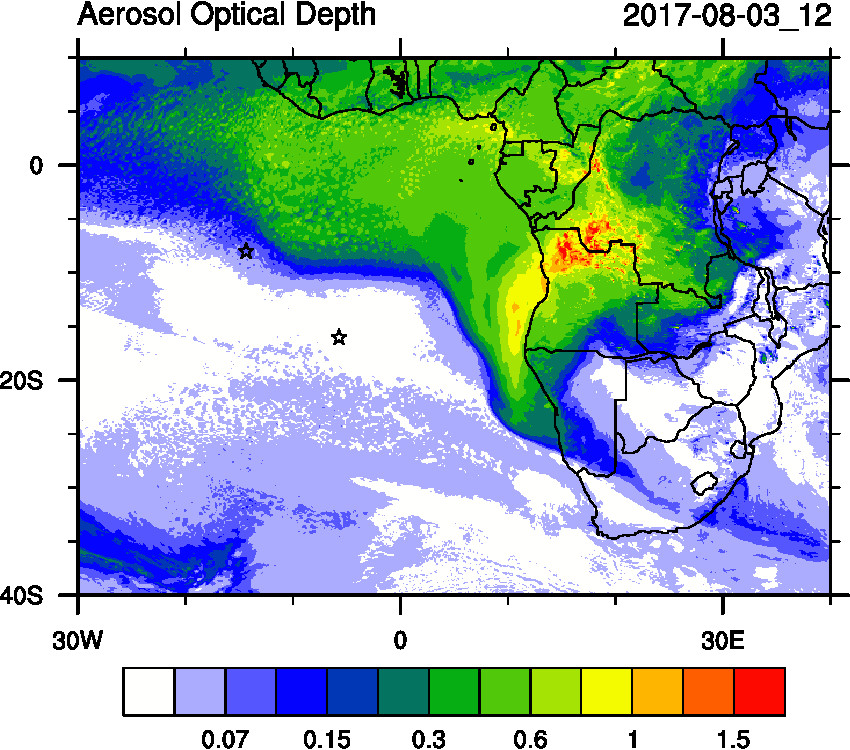 ORACLES Forecast Briefing
8
Thursday, 03 August 2017 12Z
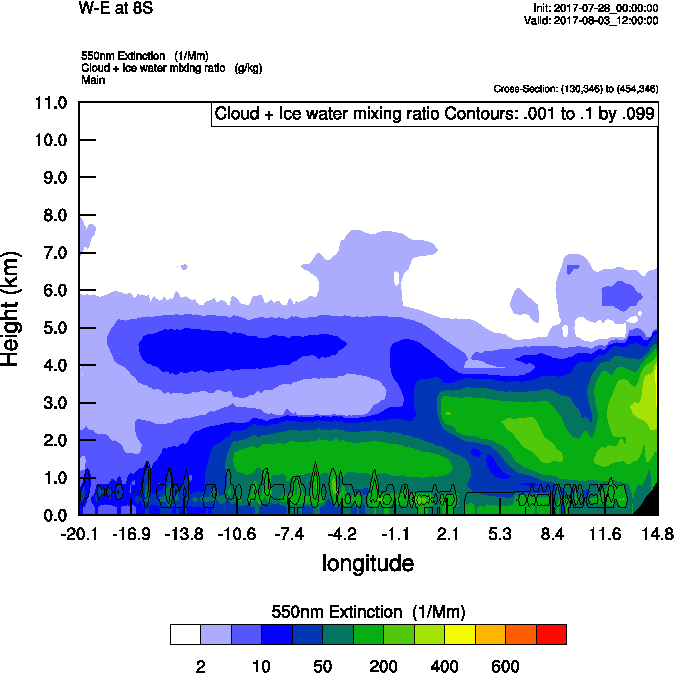 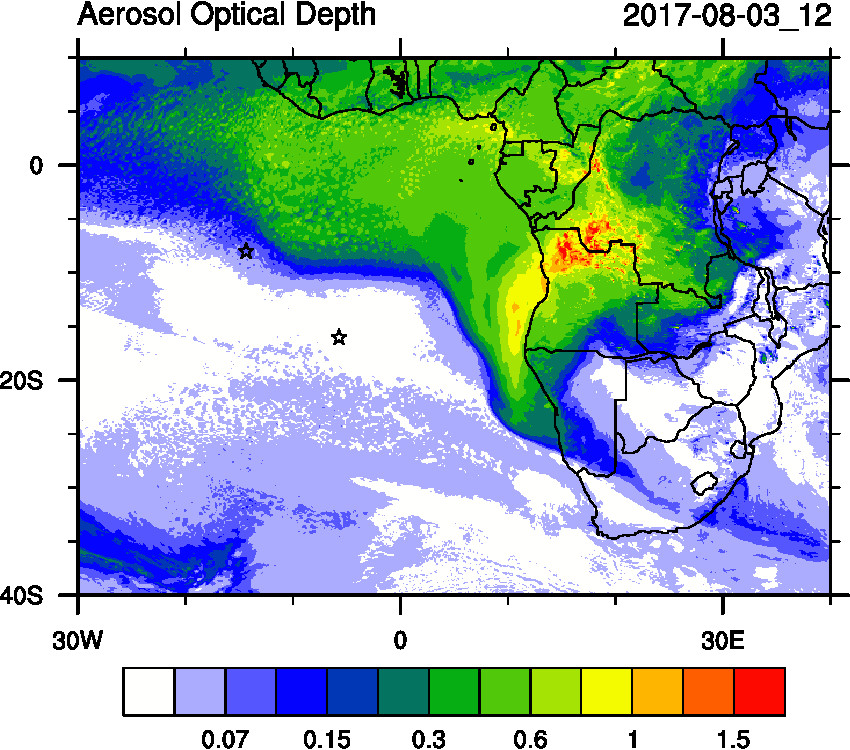 W-E 8S
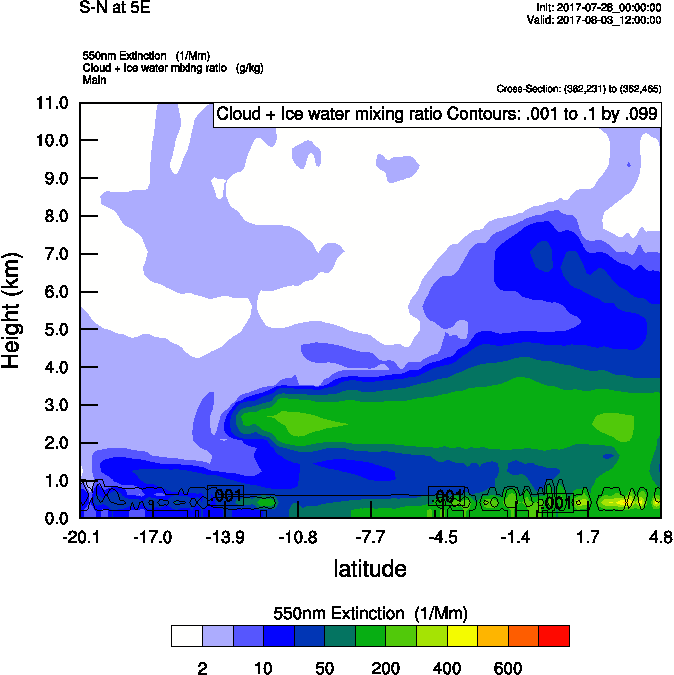 S-N 5E
ORACLES Forecast Briefing
9
Thursday, 03 August 2017 12Z
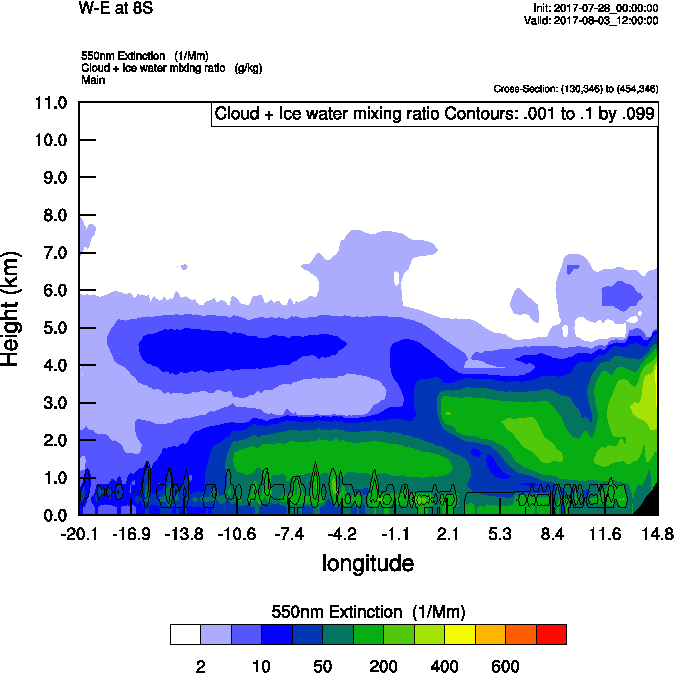 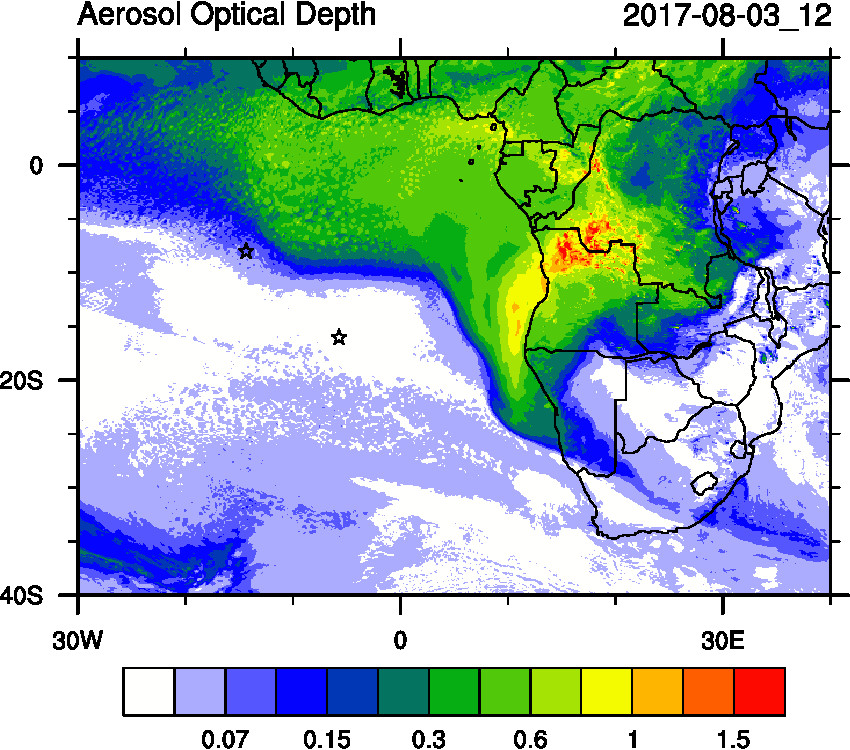 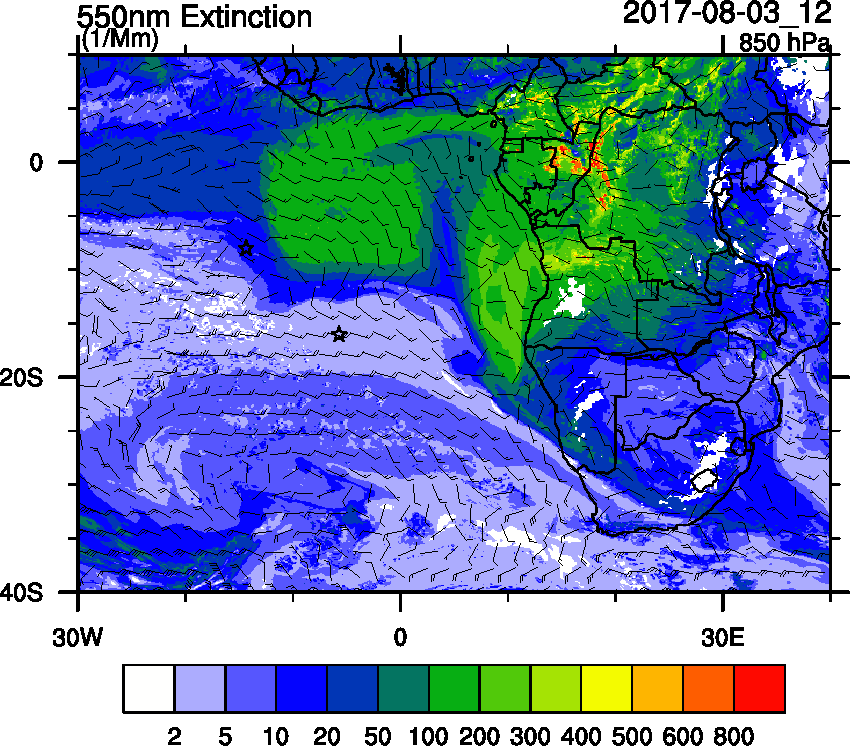 W-E 8S
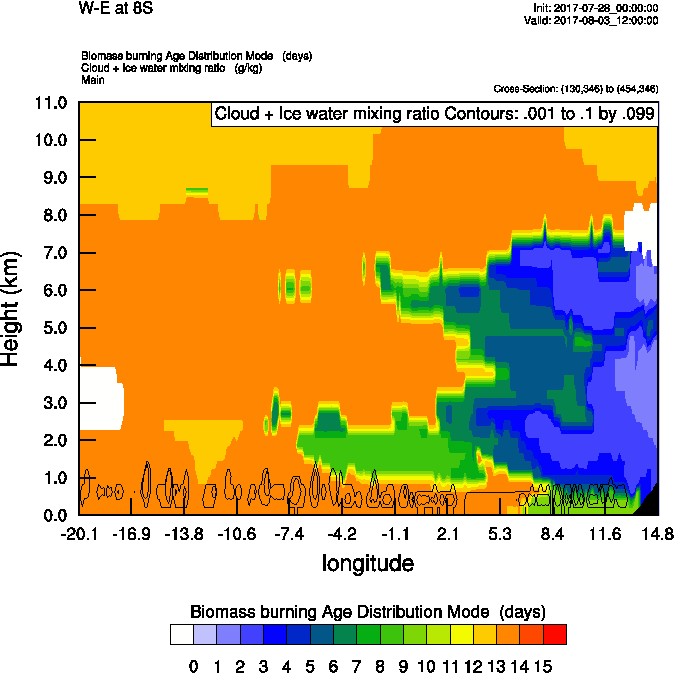 ORACLES Forecast Briefing
10
Thursday, 03 August 2017 12Z
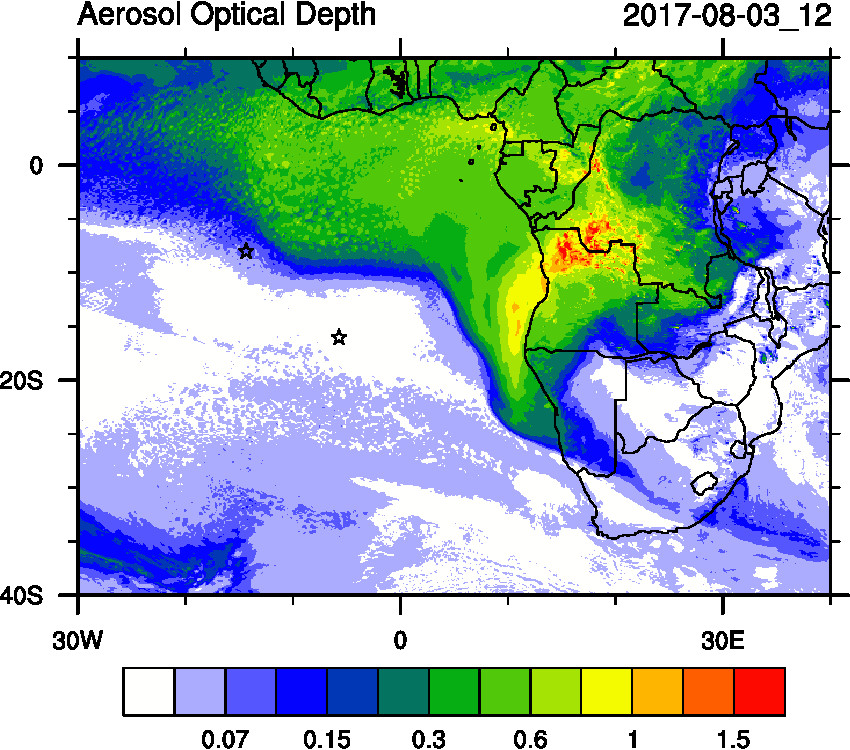 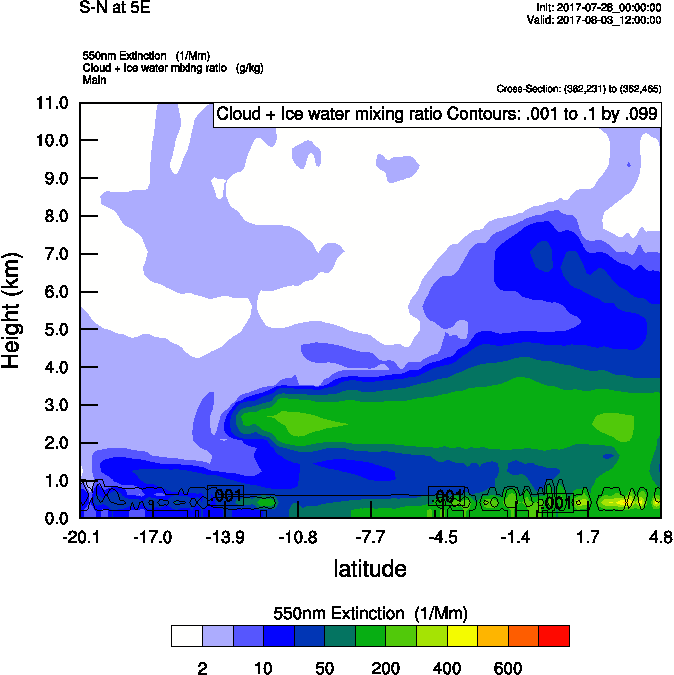 S-N 5E
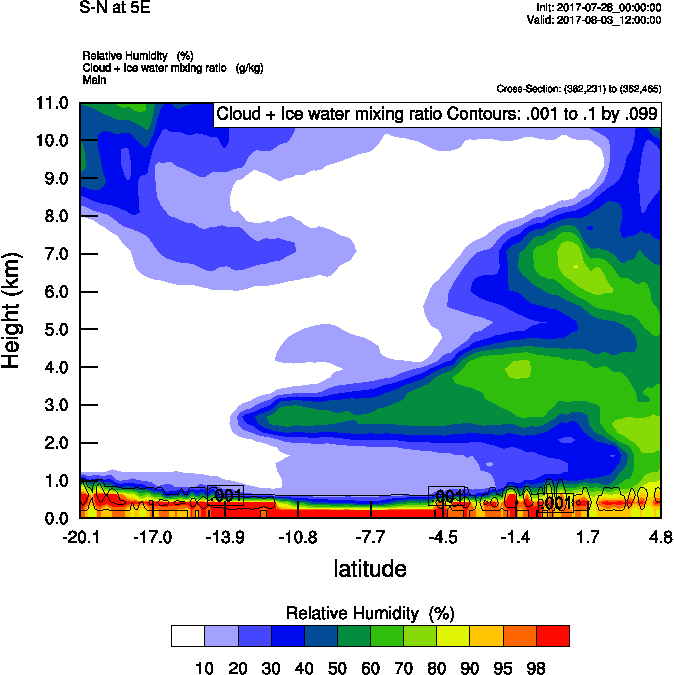 ORACLES Forecast Briefing
11
Thursday, 03 August 2017 12Z
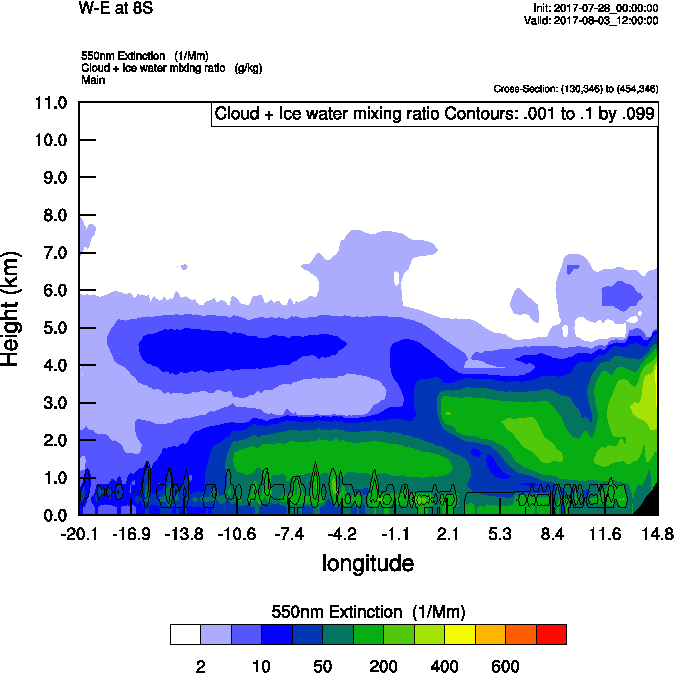 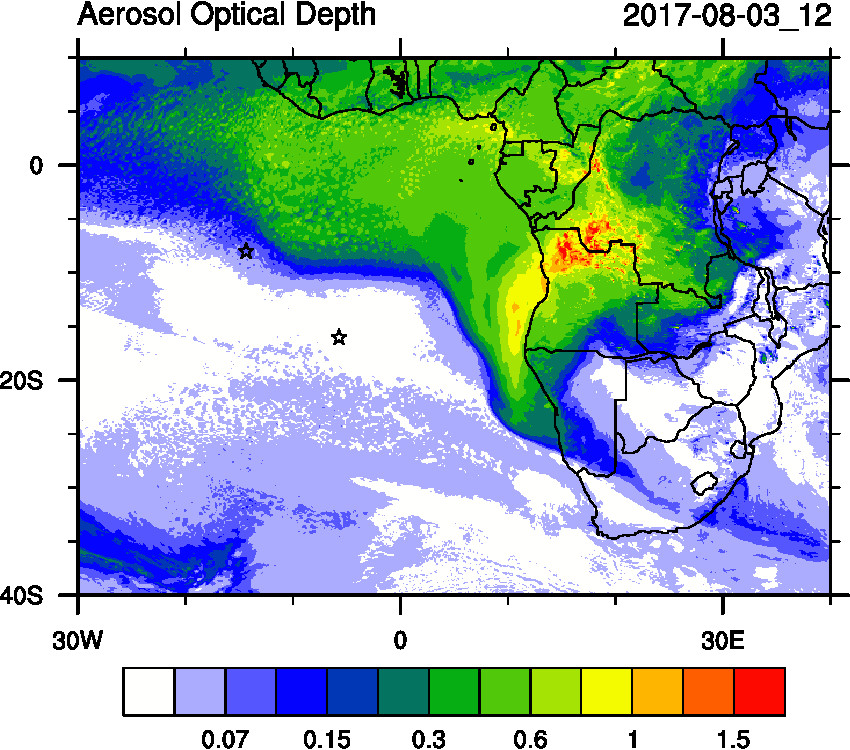 W-E 8S
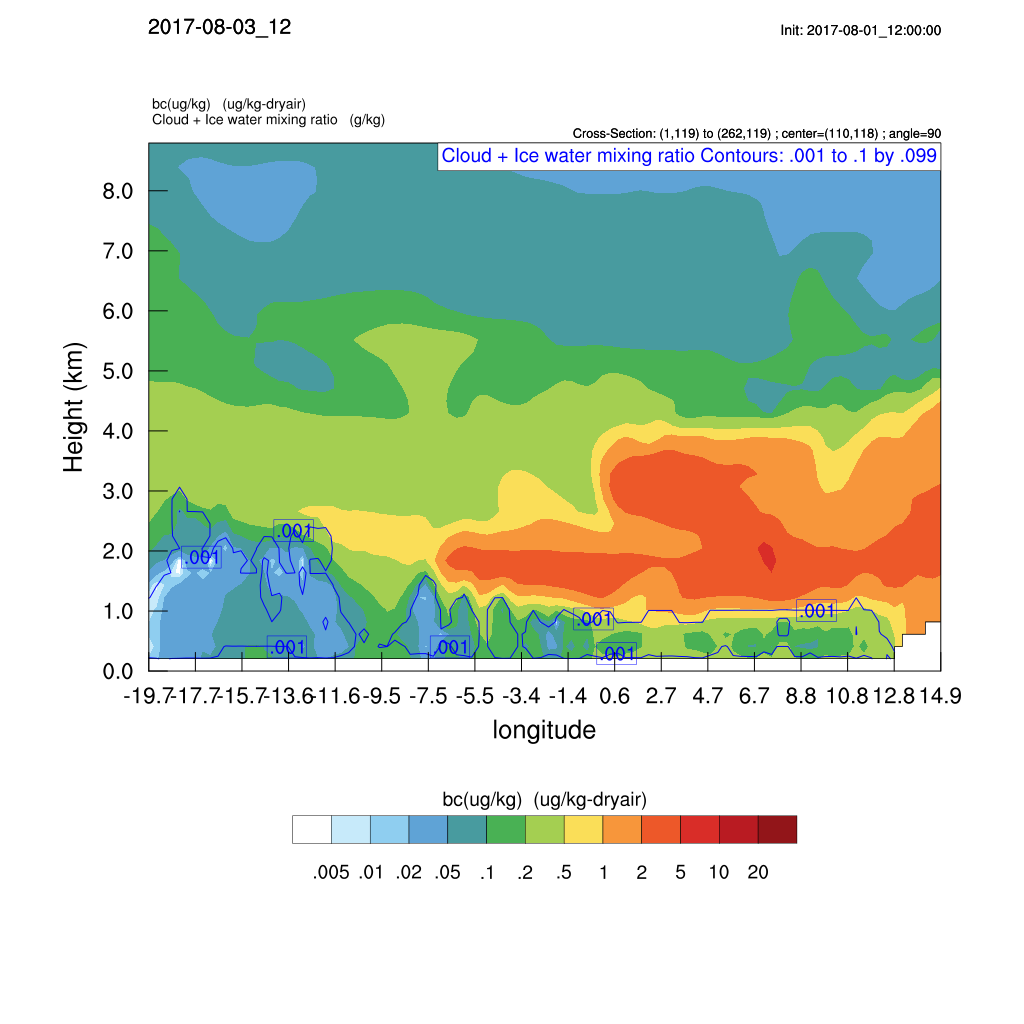 WRF-CAM5
ORACLES Forecast Briefing
12
Thursday, 03 August 2017 12Z
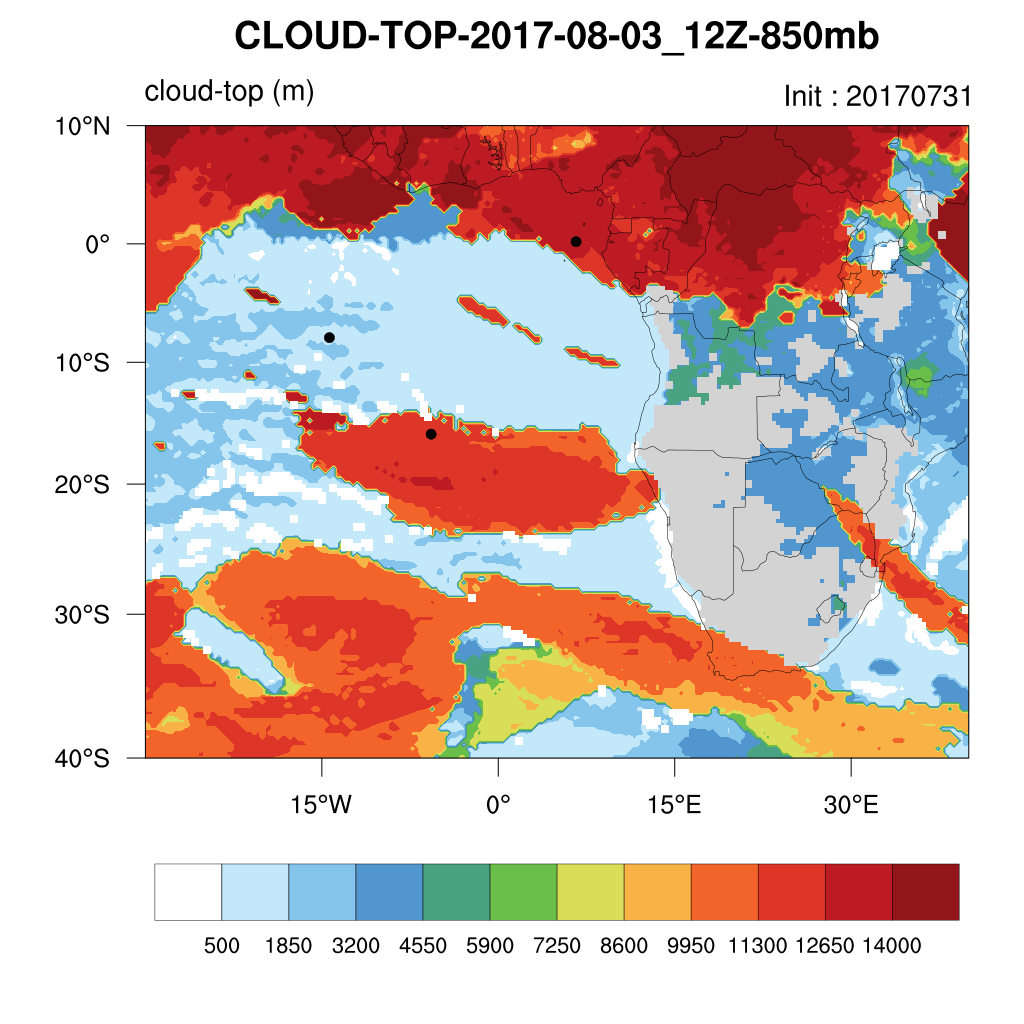 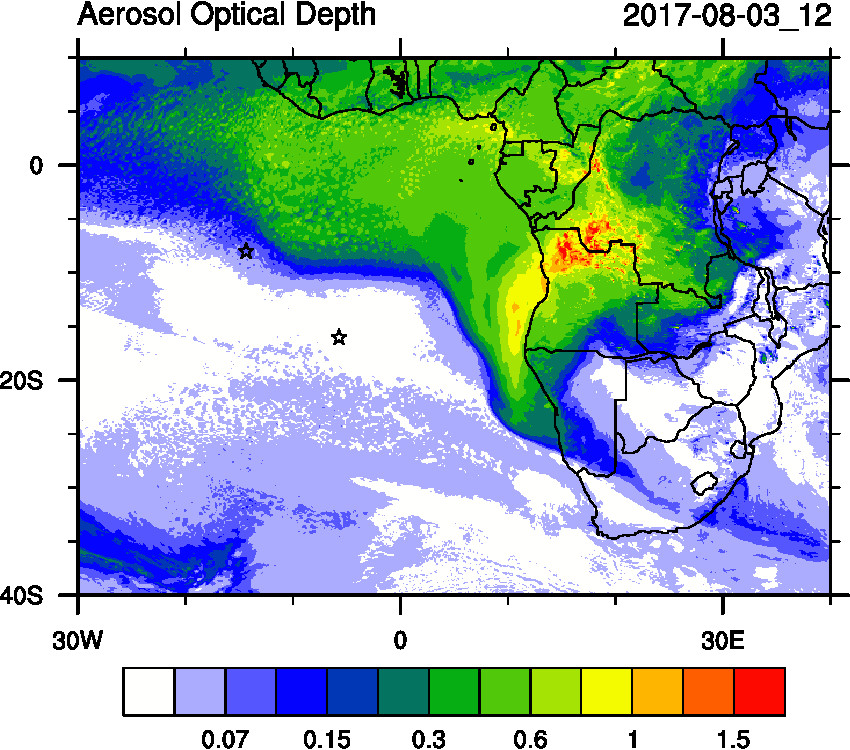 WRF-CAM5
ORACLES Forecast Briefing
13
Thursday, 03 August 2017 12Z
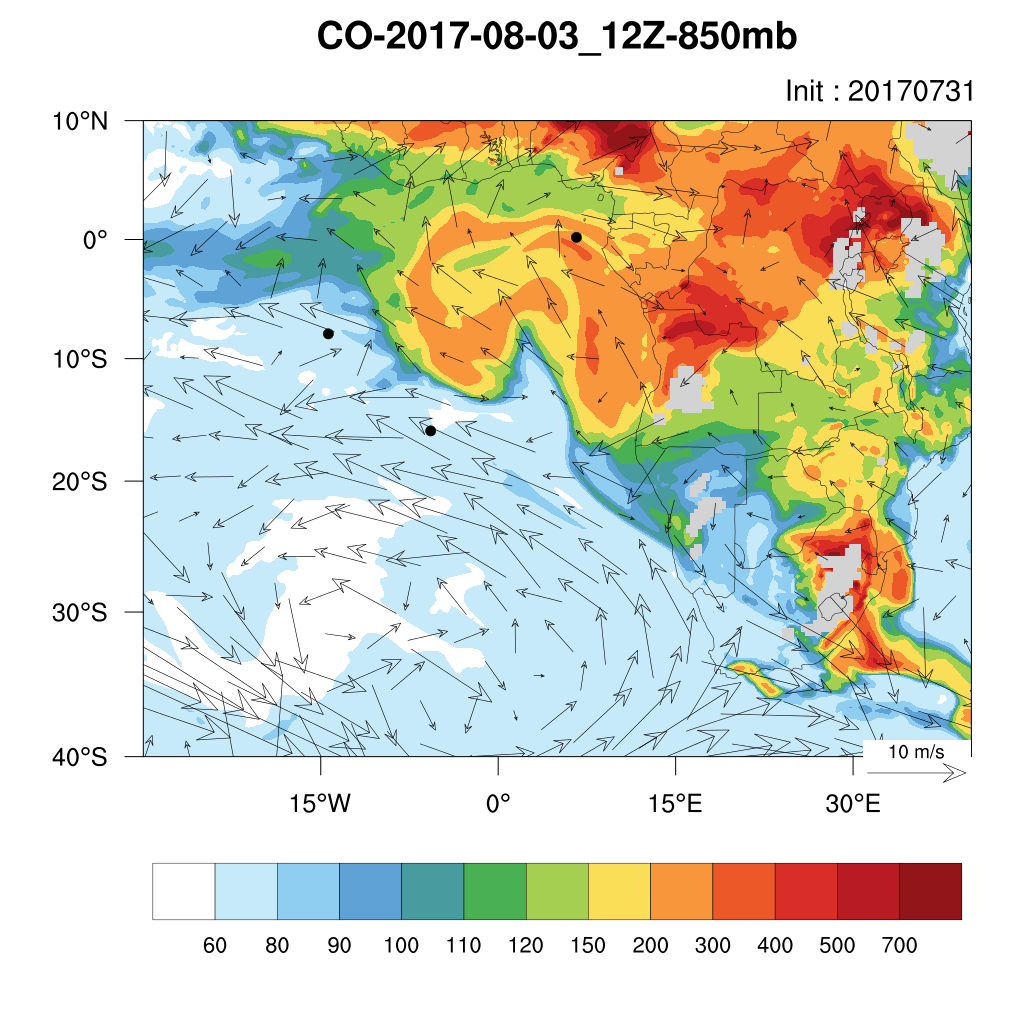 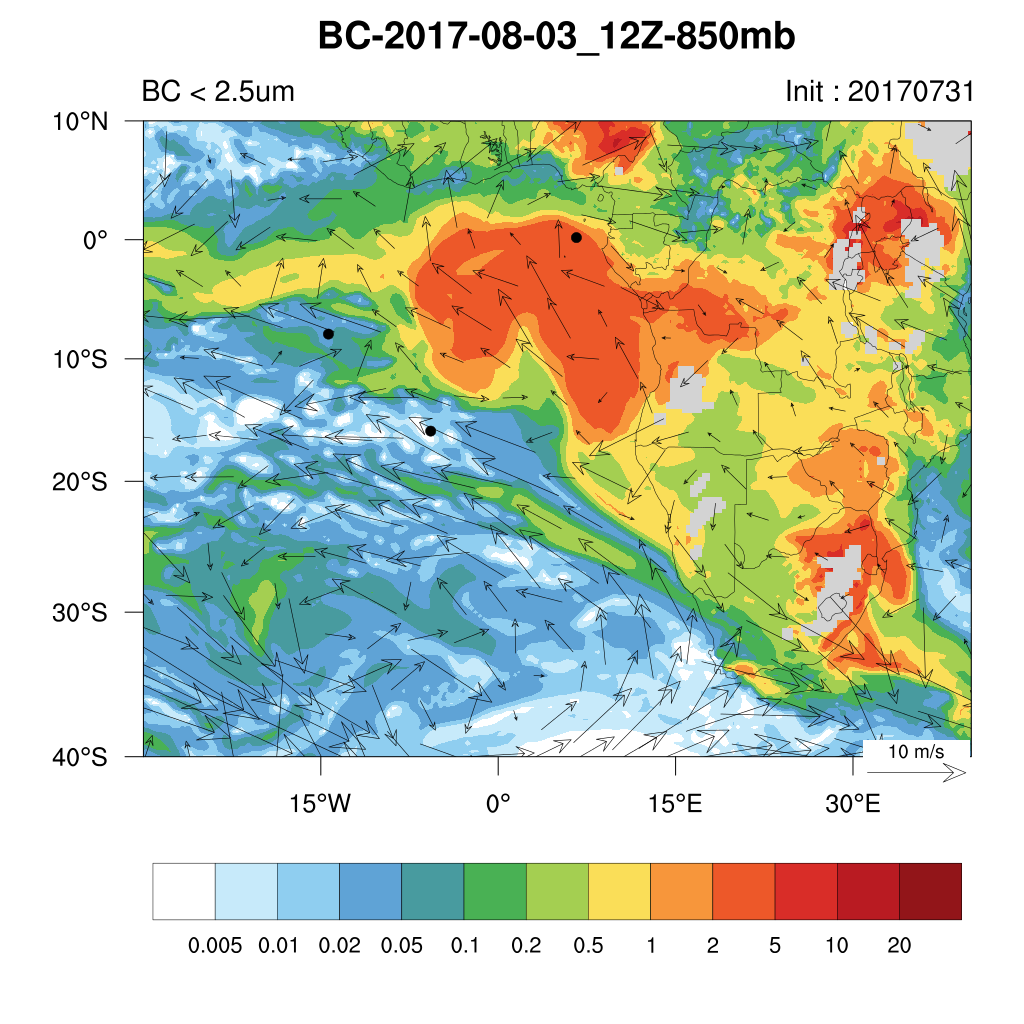 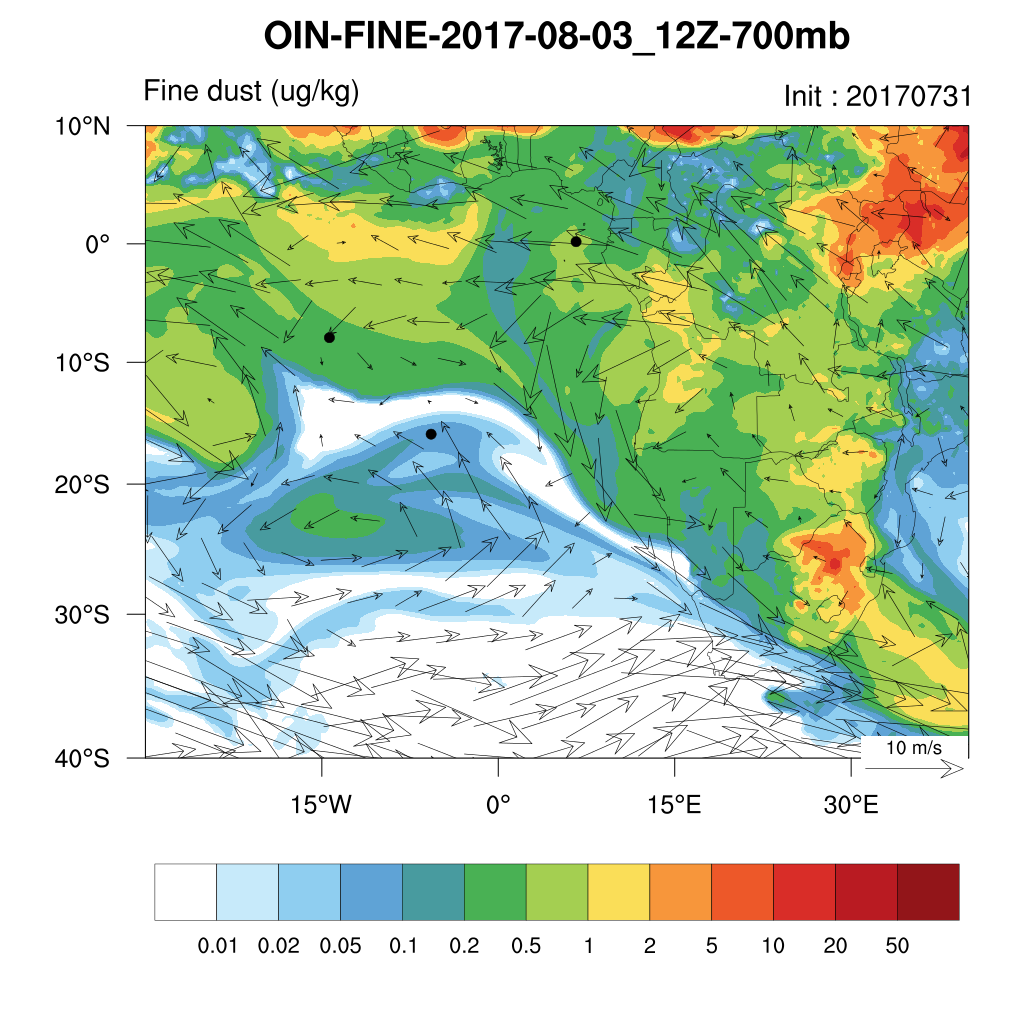 ORACLES Forecast Briefing
14
Thursday, 03 August 2017 12Z
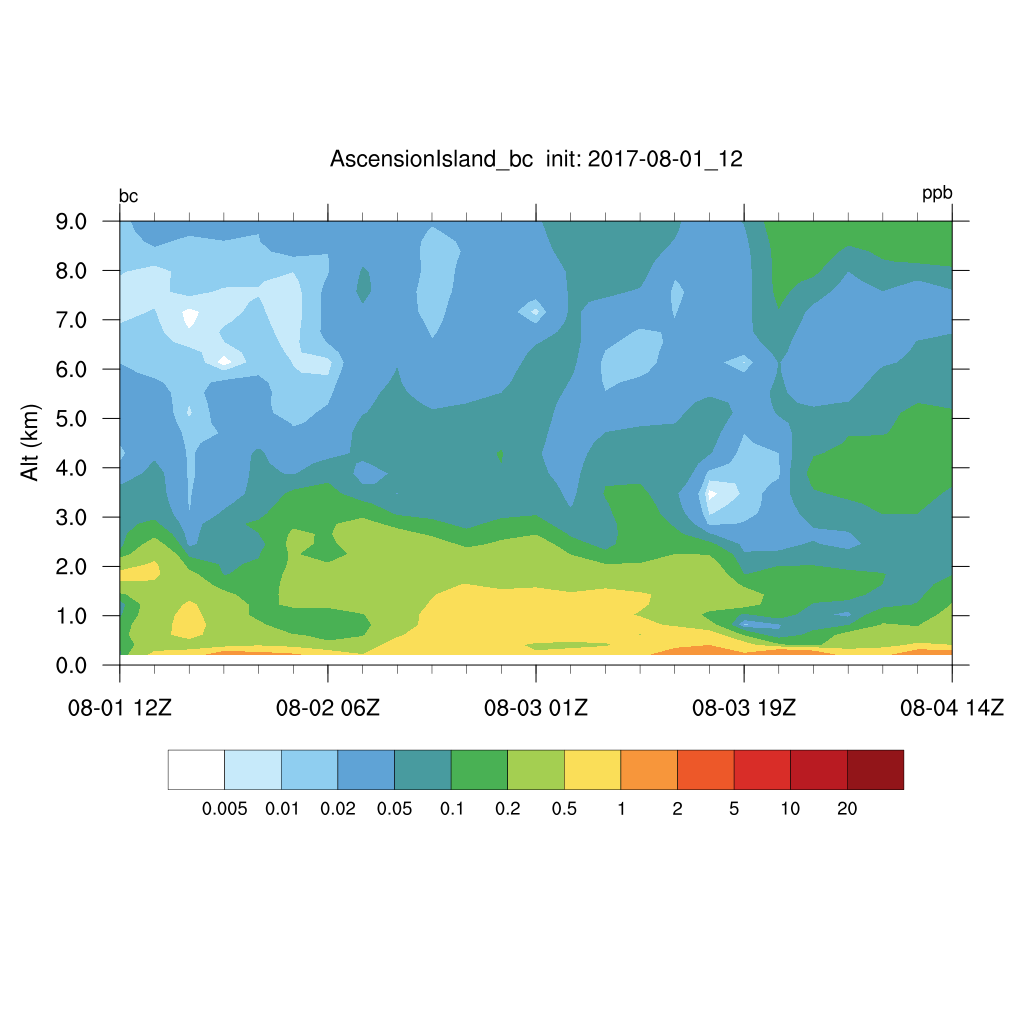 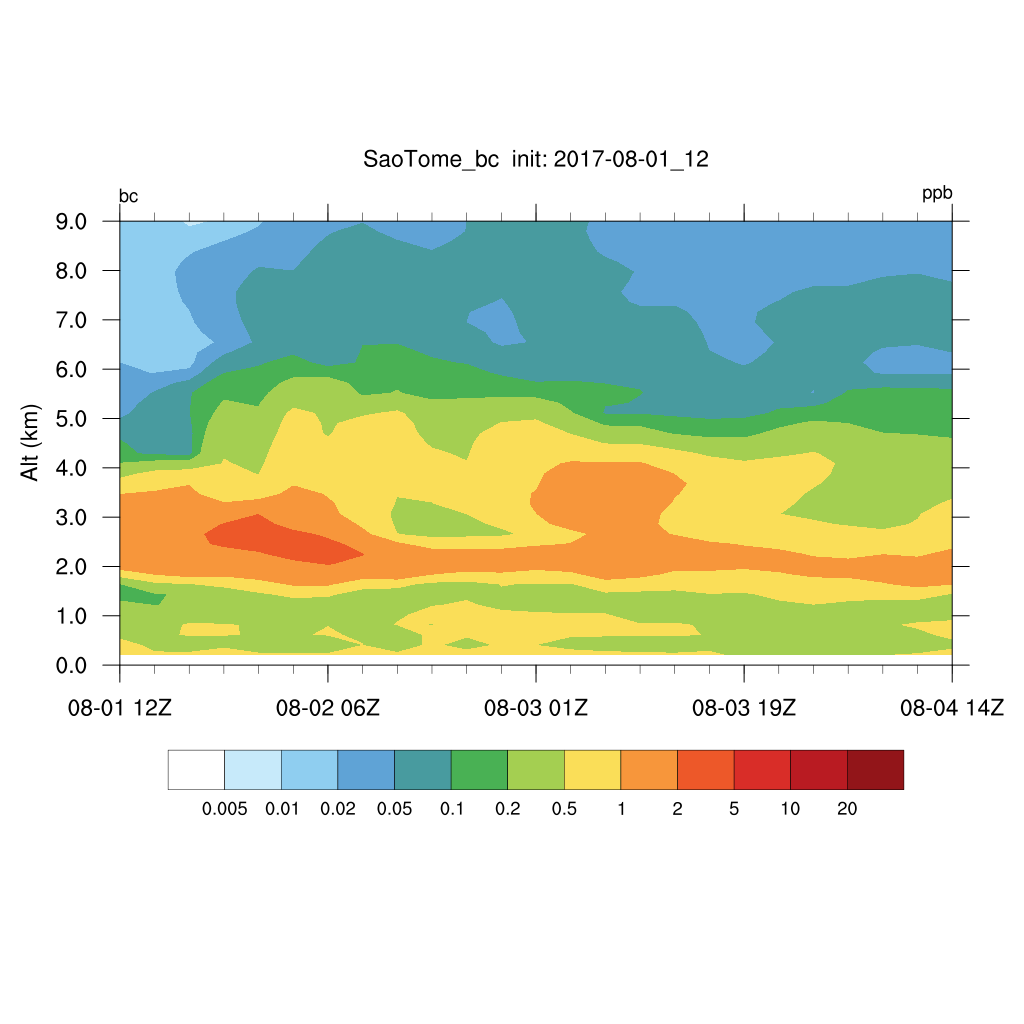 ORACLES Forecast Briefing
15